Мастер-класс
по изготовлению подарка
ко Дню пожилого человека
Автор: Дайлиденок Любовь Евгеньевна
Должность: учитель начальных классов
Место работы: МАОУ города Костромы «Гимназия №25»
Необходимые материалы:
Цветная бумага, пластилин, клей, бумажная тарелка, карандаш, 
линейка, ножницы, арбузные семечки (или семечки подсолнуха)
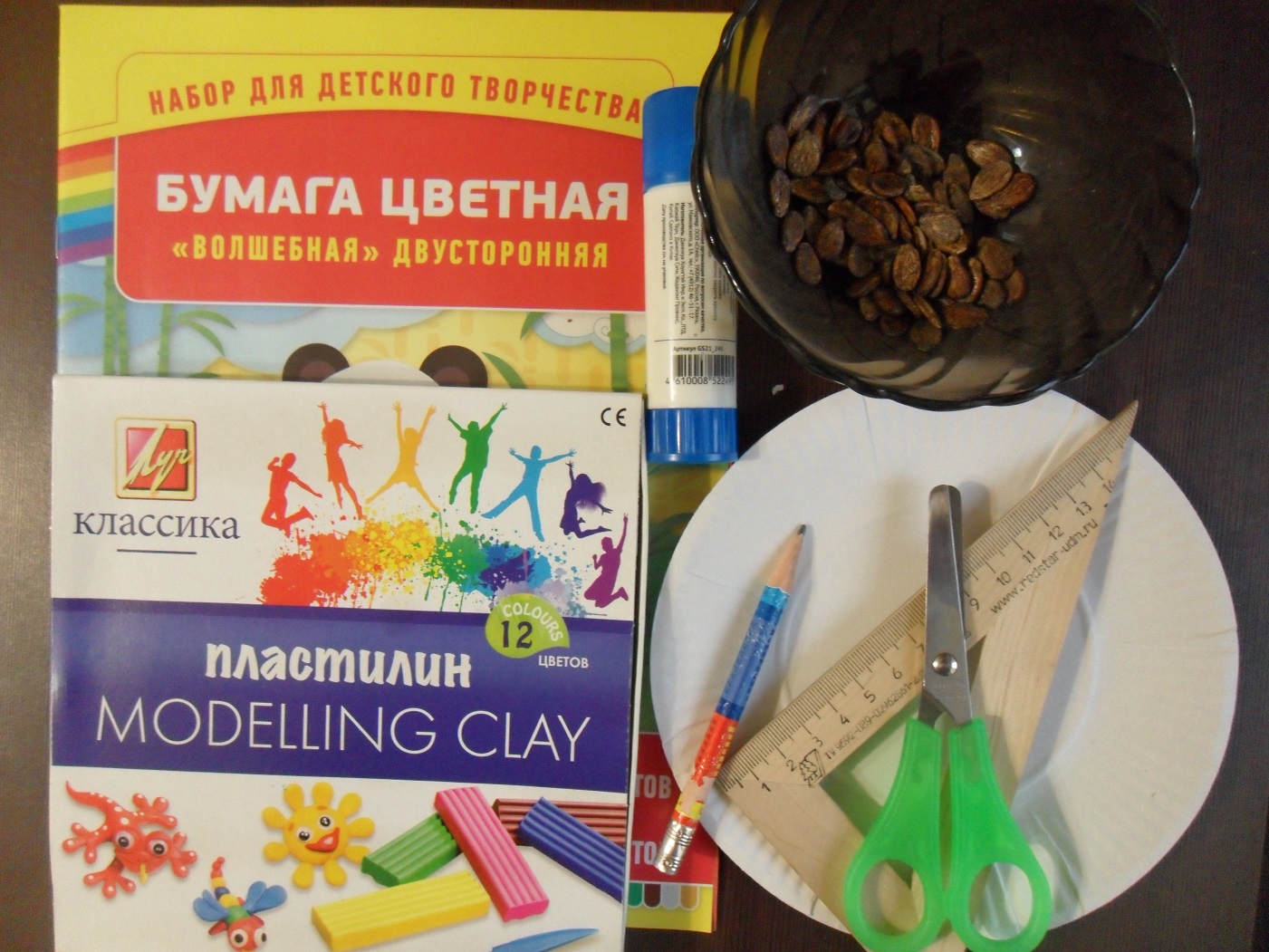 1.Сначала нам потребуется небольшой кусочек пластилина, 
из которого мы слепим лепешку и прикрепим к бумажной тарелке.
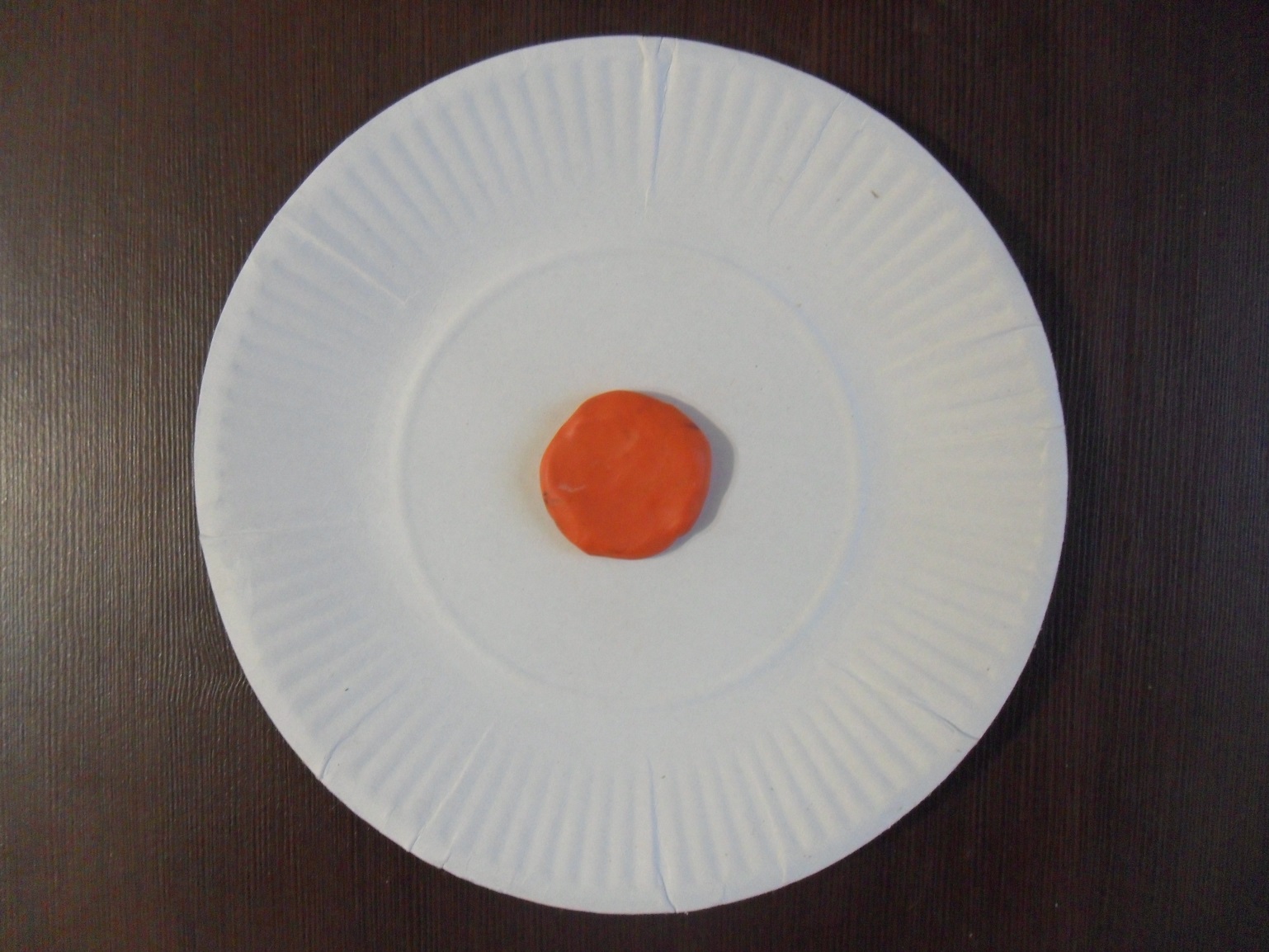 2.Затем мы используем семечки. Вставляем их по кругу в пластилин.
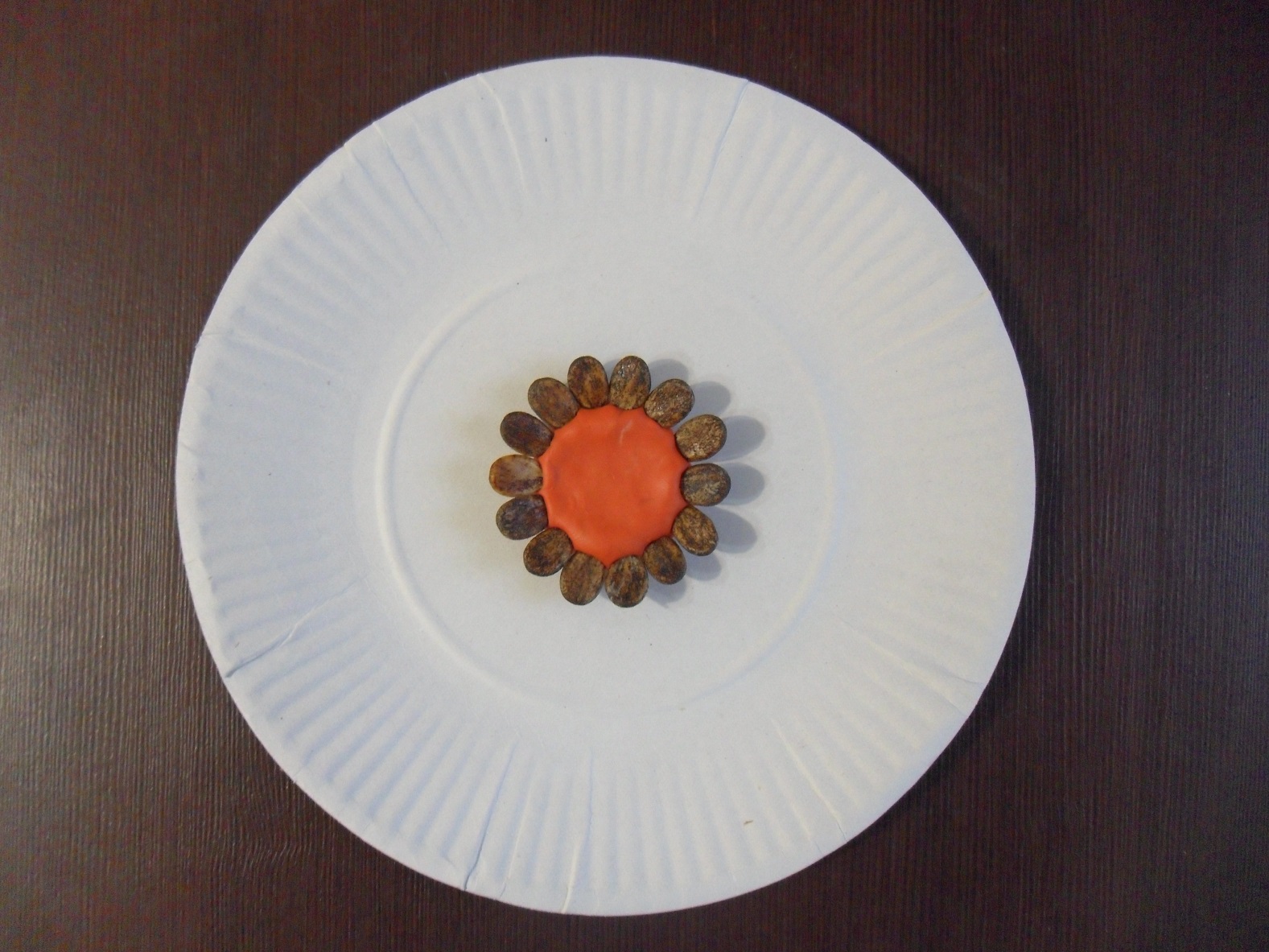 3.Таким же образом выполняем второй и третий ряд.
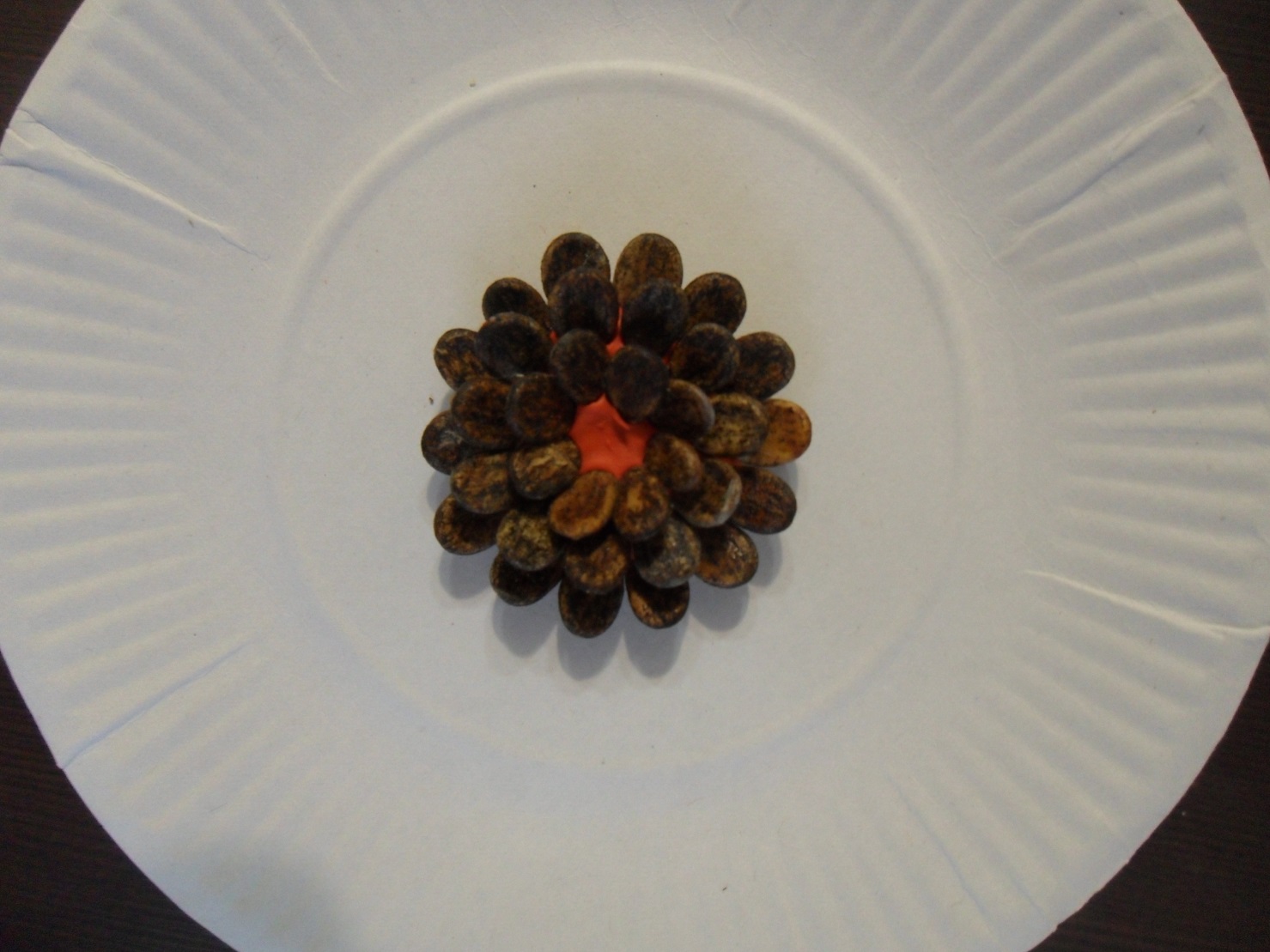 4.Теперь нам понадобится лист цветной бумаги (размером 10х13 см),
 складываем его пополам.
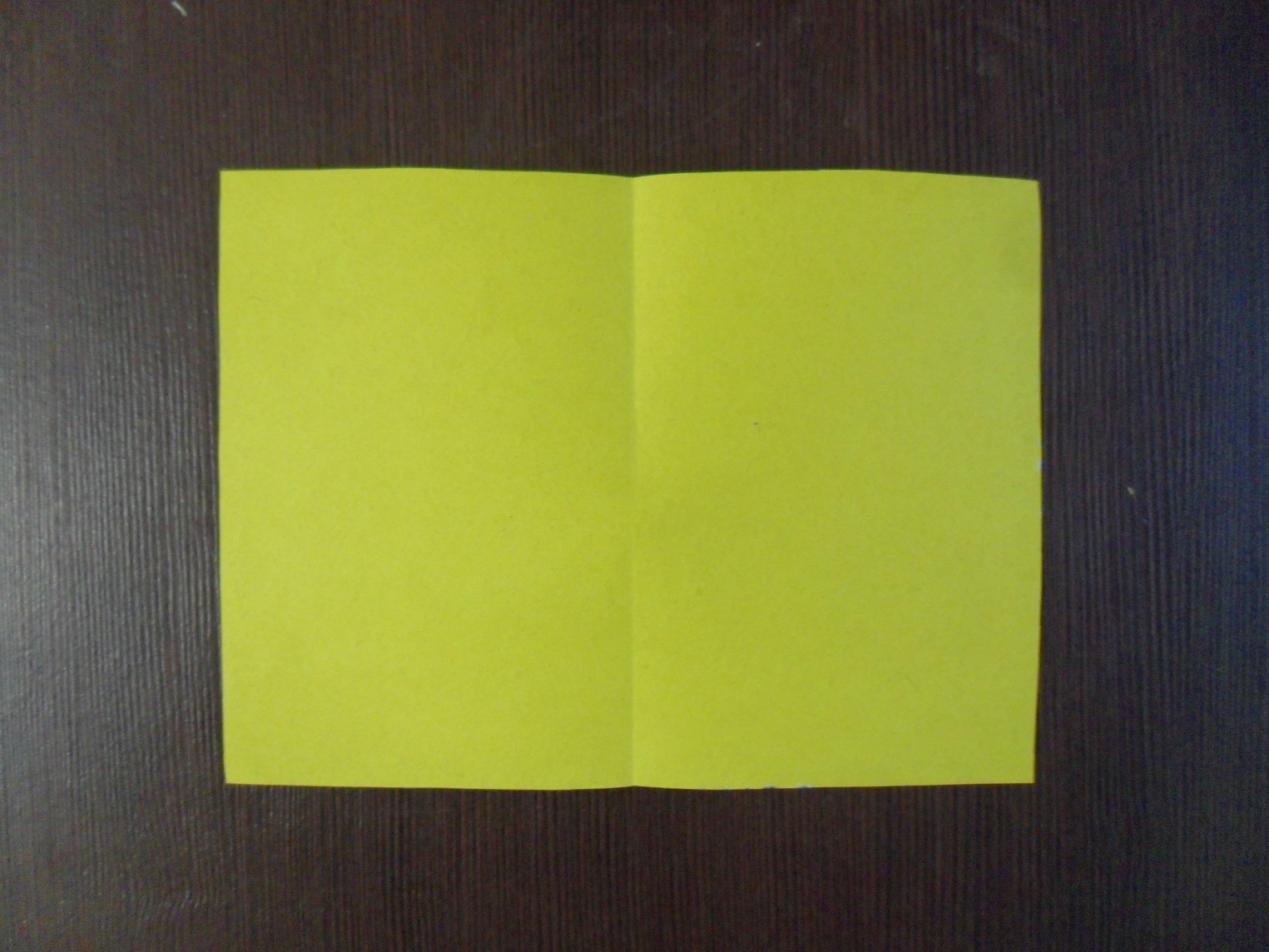 5.С помощью карандаша и линейки делим лист пополам (от одного 
угла к другому) и отрезаем ножницами левую часть.
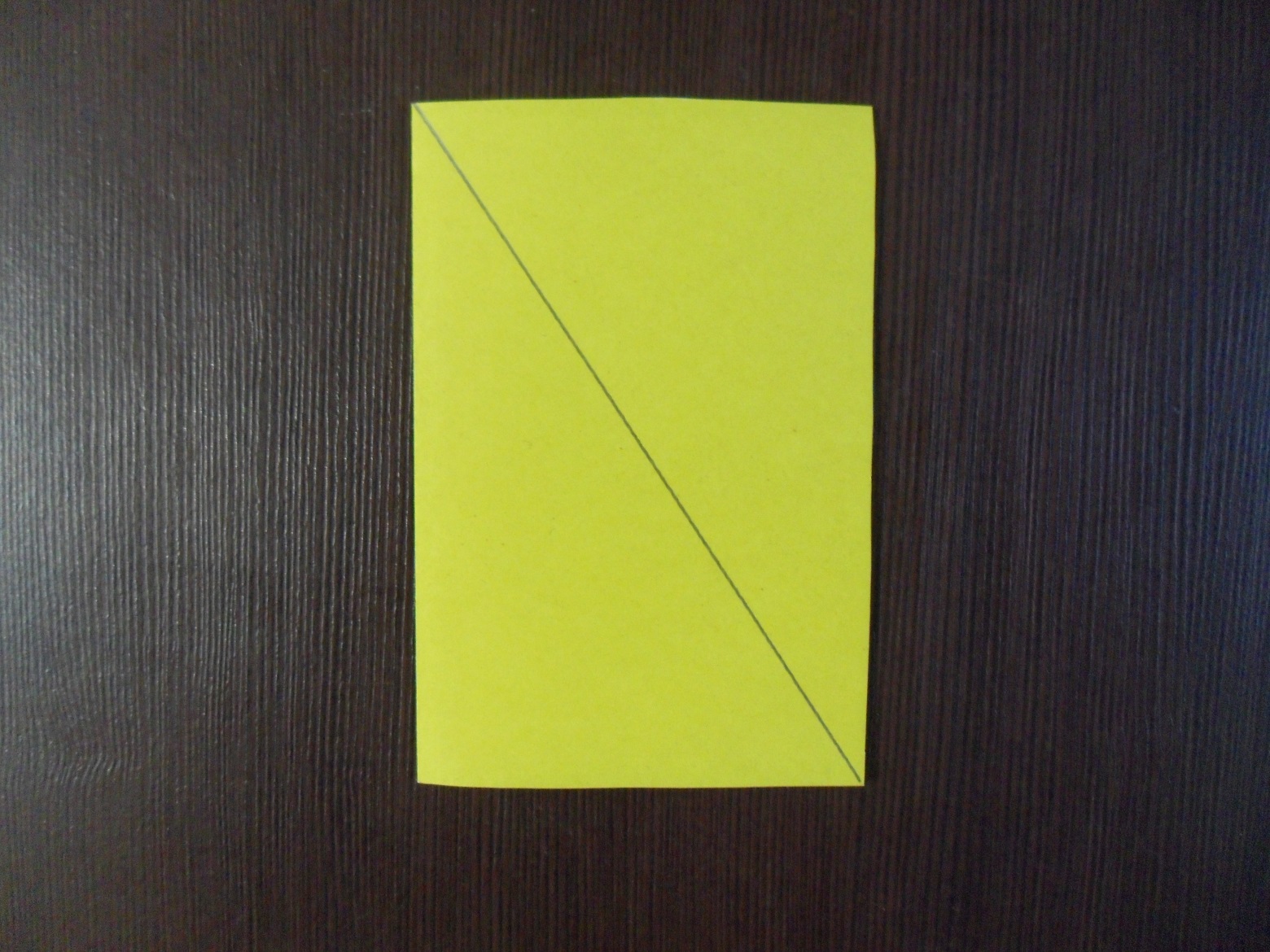 6.У нас получился треугольник.
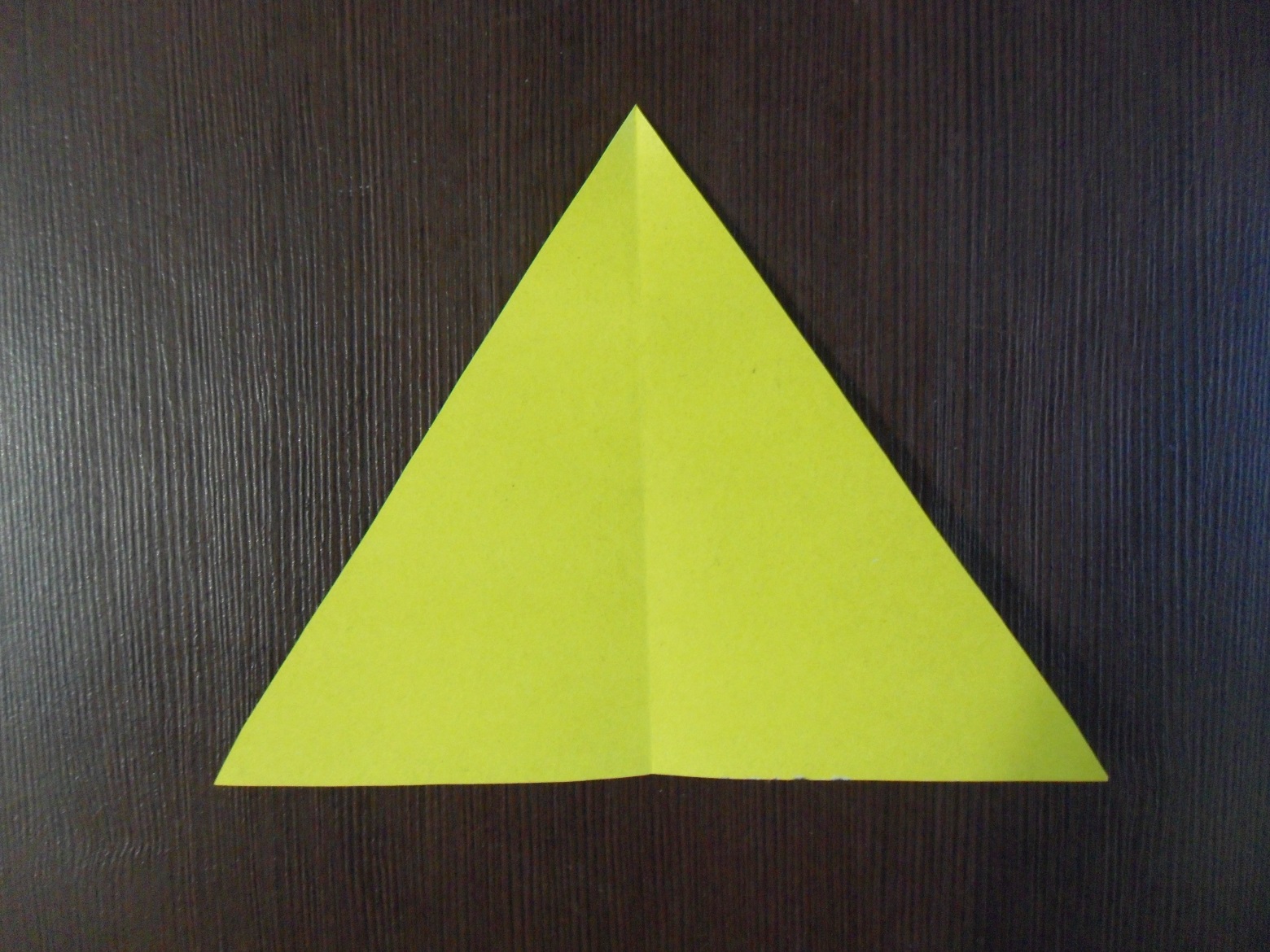 7.Складываем наш треугольник «гармошкой».
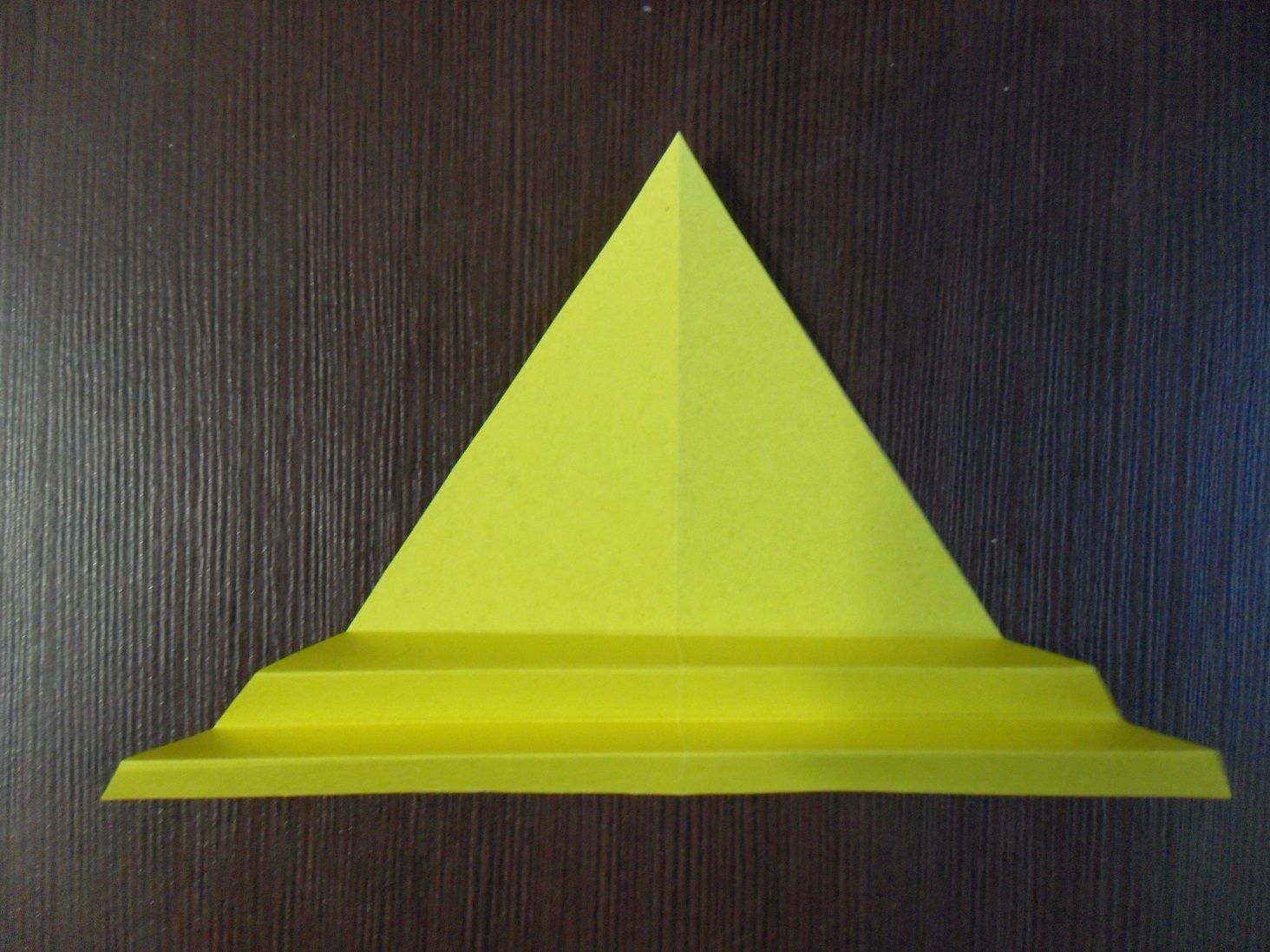 8.Получившуюся «гармошку» складываем пополам и склеиваем.
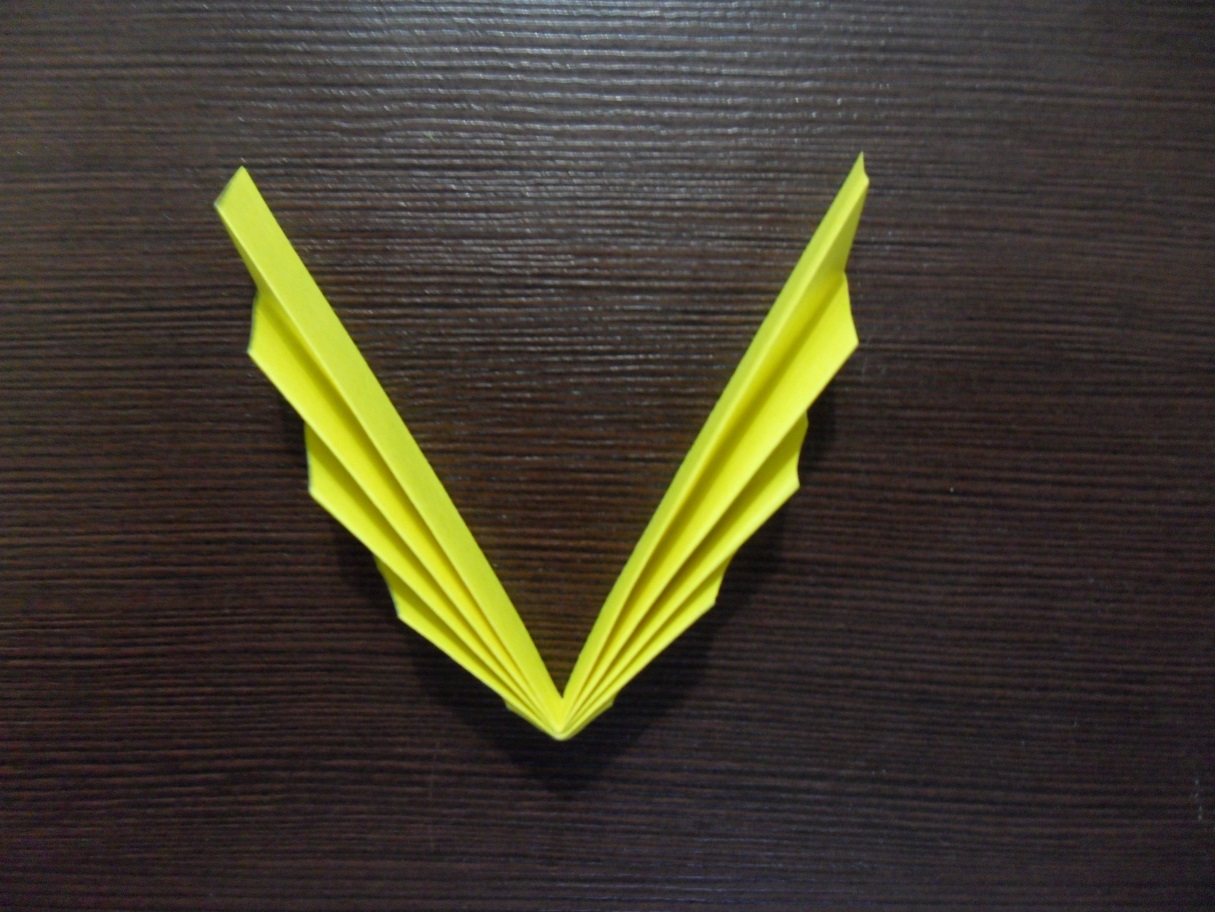 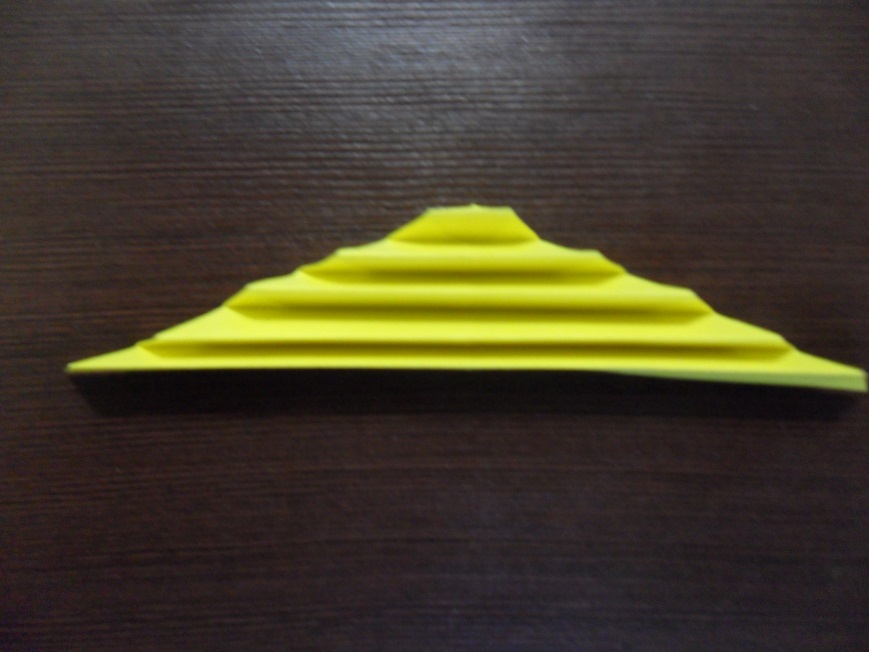 9.У нас получился осенний листок. Таких листочков нам понадобится 8 штук: 
2 желтых, 2 зеленых,2 красных и 2 оранжевых.
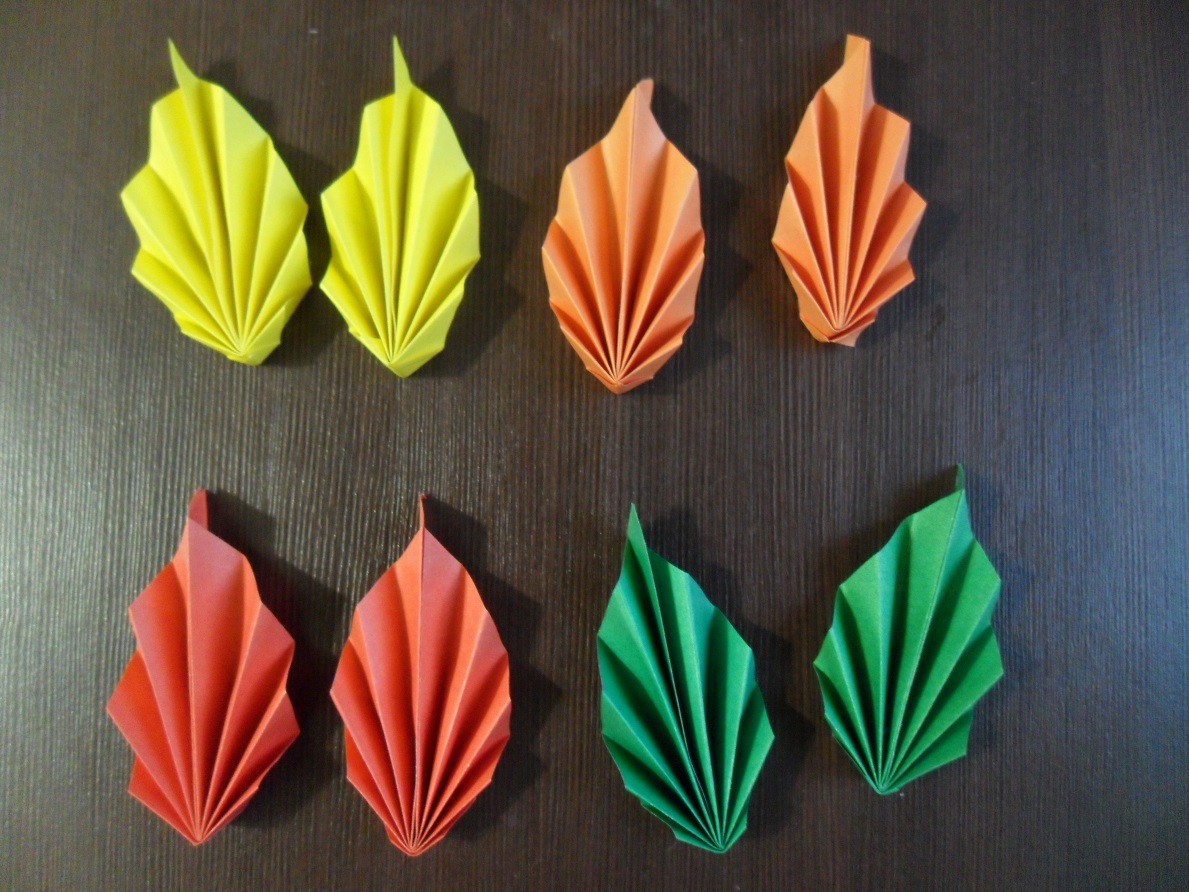 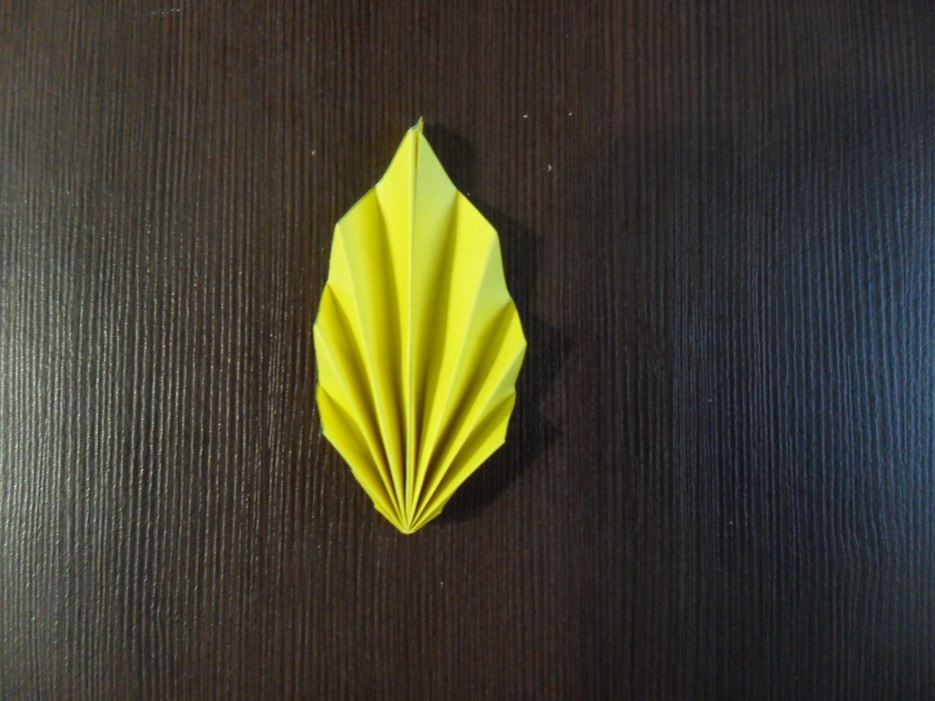 10.Приклеиваем листочки на нашу тарелку.                          Работа готова!
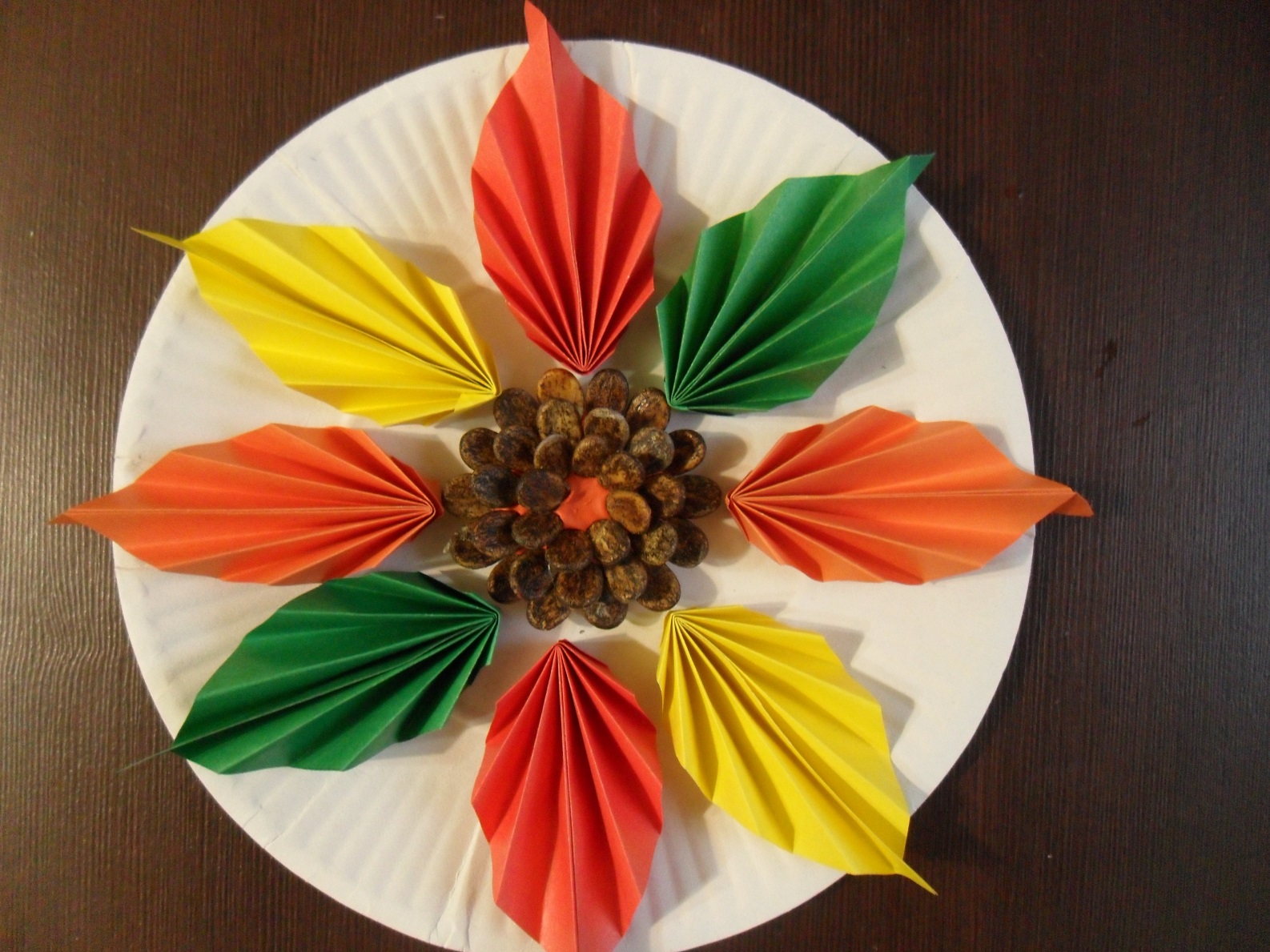